品川区長 定例記者会見資料
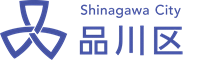 令和6年7月
品川区長 定例記者会見
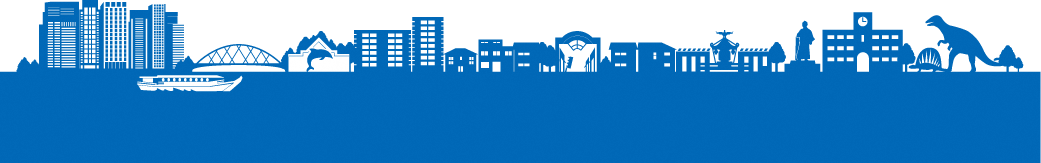 令和6年7月11日
令和5年度品川区 予算案プレス発表
品川区長 定例記者会見資料
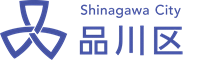 内容
〇 【新規】ふるさと納税体験型返礼品の新規開発　プロによるダンスレッスン等
　♦ 企業との連携による体験型返礼品　①セガサミーホールディングス ②JR東日本

〇 【新規】マイボトル用給水スポット　民間施設設置助成スタート
　♦第1号設置場所に大井競馬場前ショッピングモール「ウィラ大井」(8月設置予定)

〇 【新規】SDGs宣言事業　ステッカー案を小学生に募集 ＆ 子どもたちの投票で決定
　♦ 区におけるSDGs達成に資する取り組みを行う事業者・団体等をPR

〇 【新規】小・中学生向け次世代人材育成事業　起業家によるアントレ教育
　♦ 小・中学生が起業家との交流により、将来社会で必要な知識やマインドを育成

〇 【23区初】区職員の子育て部分休暇の創設　就学後も1日2時間の休業が可能
　♦ 区による働き方改革の実践　未就学までだった部分休業を小学校就学中まで拡大
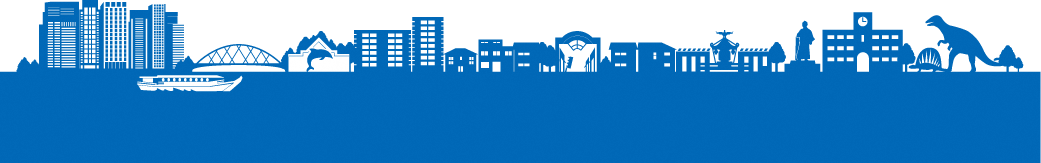 令和6年7月11日
令和5年度品川区 予算案プレス発表
品川区長 定例記者会見資料
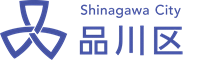 ふるさと納税体験型返礼品の新規開発　ダンスレッスン等
新規
◆ふるさと納税による区の減収額(令和5年度)は、約45億4千万円
4年で倍増
令和6年度
51億
※速報値
令和元年度
23億
令和3年度
30億
令和2年度
24億
令和4年度
39億
令和5年度
45億
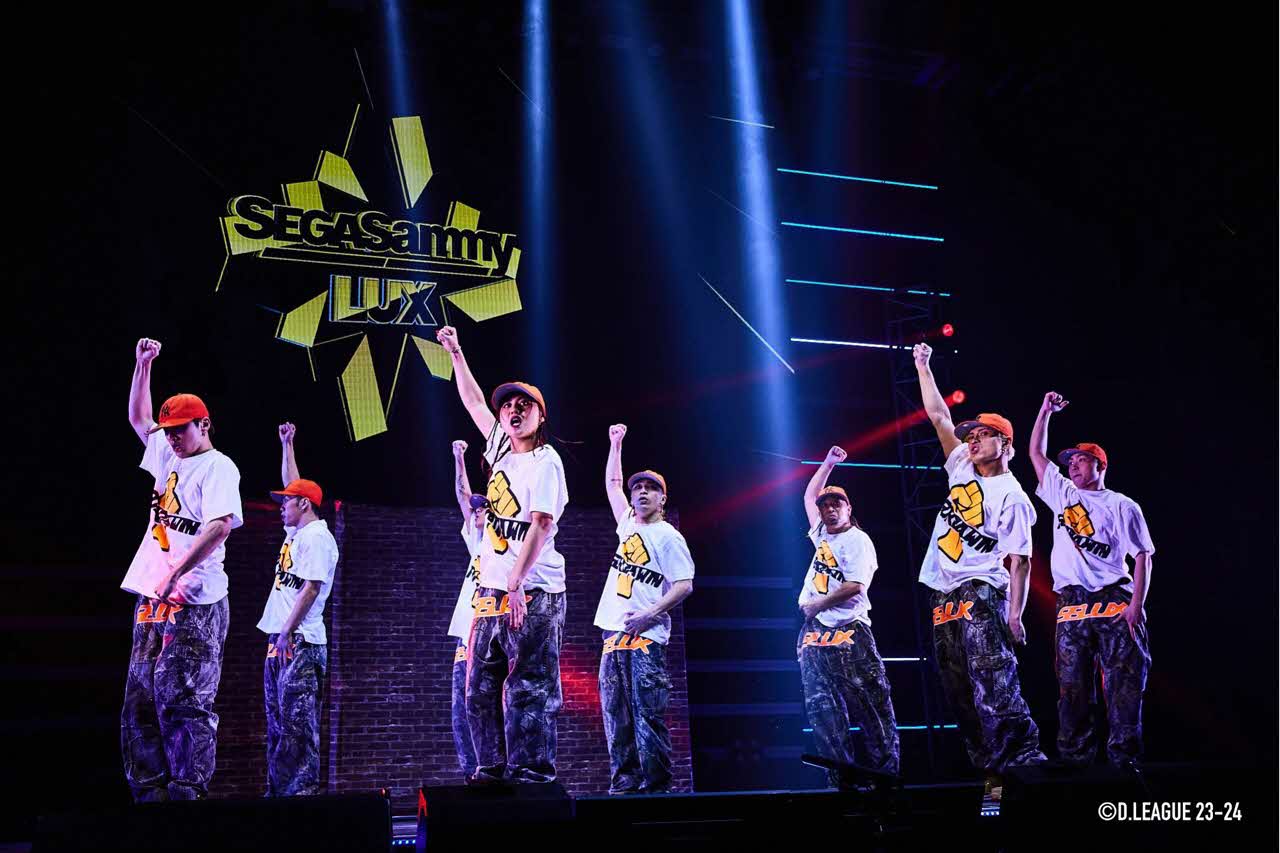 ◆ 区としては国に対し制度の 抜本的見直しを求める一方、
 　寄付額増加および区の魅力発信のため、
 　体験型返礼品を新規開発
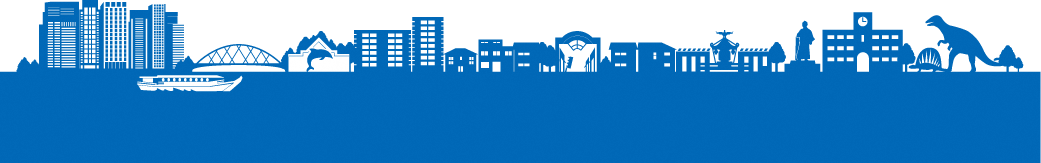 令和6年7月11日
令和5年度品川区 予算案プレス発表
品川区長 定例記者会見資料
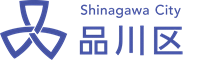 ふるさと納税体験型返礼品の新規開発　ダンスレッスン体験
新規
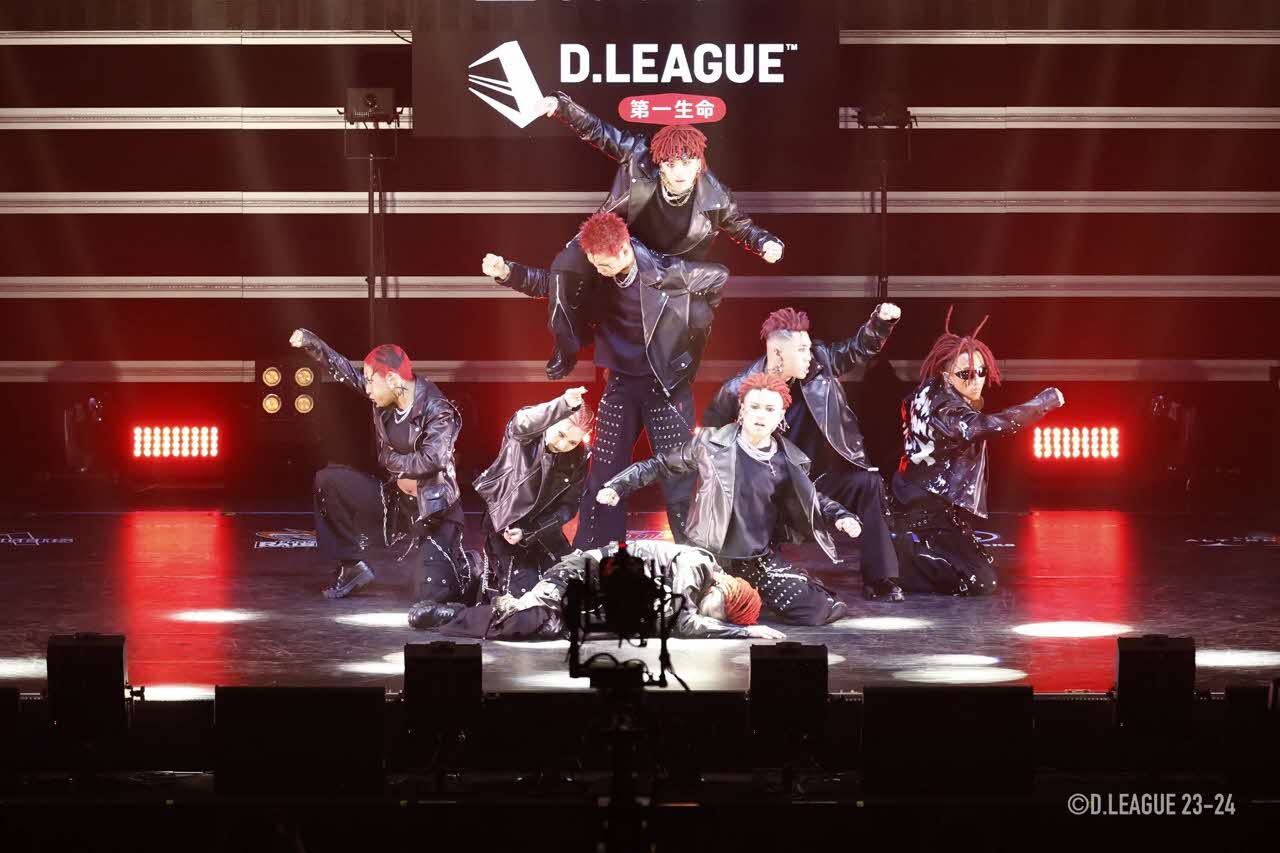 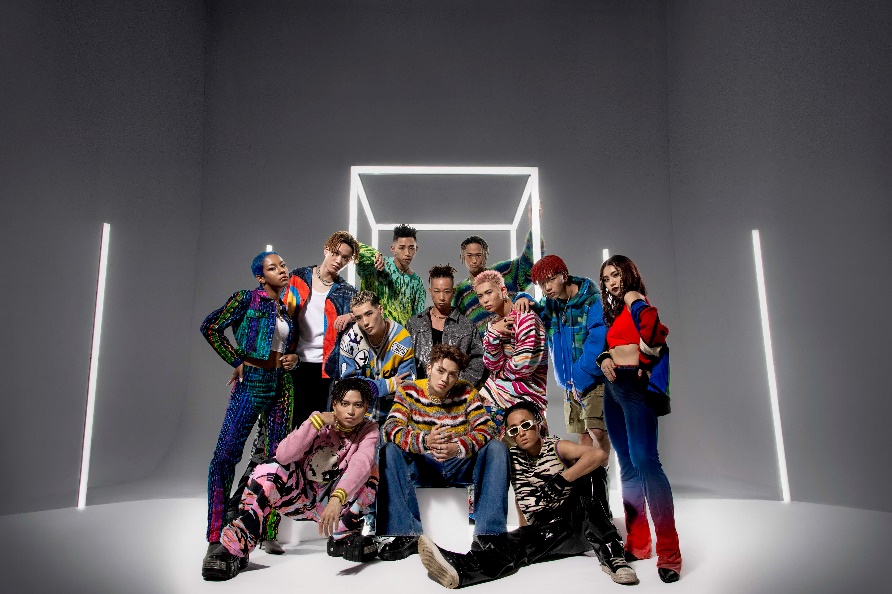 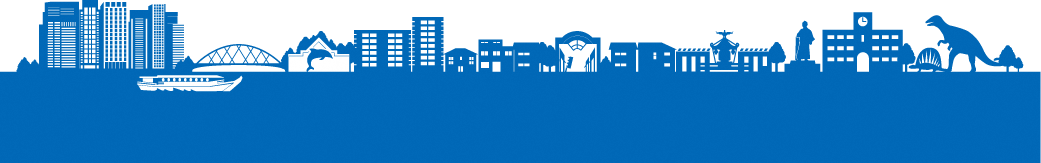 令和6年7月11日
令和5年度品川区 予算案プレス発表
品川区長 定例記者会見資料
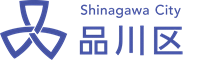 ふるさと納税体験型返礼品の新規開発　電車車両点検体験ツアー
新規
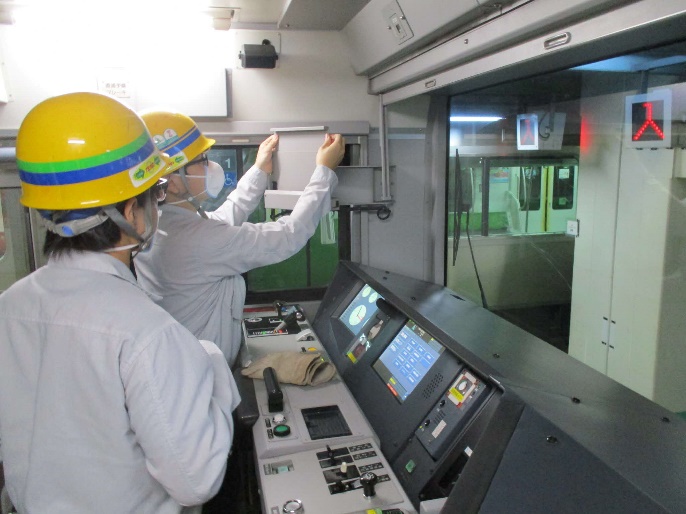 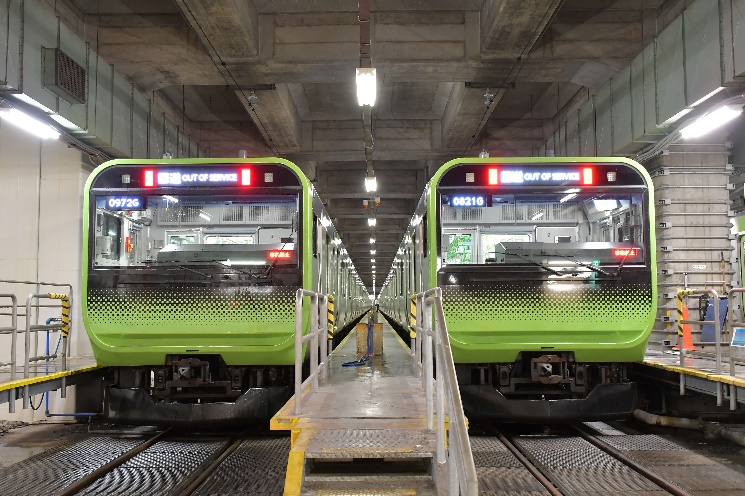 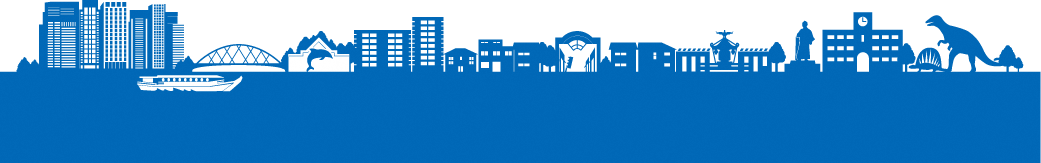 令和6年7月11日
令和5年度品川区 予算案プレス発表
品川区長 定例記者会見資料
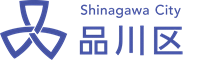 マイボトル用給水スポット　民間施設設置助成スタート
新規
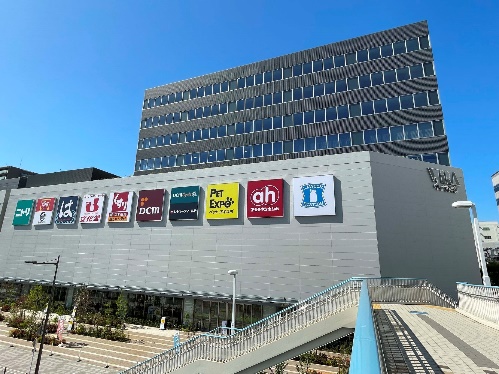 ◆本日まで、区有施設10カ所にマイボトル用給水機を設置

◆民間施設にも拡大することで、ペットボトルを使用抑制
　プラごみ削減に加え、水分補給による熱中症対策により、
　品川区から率先してSDGsを推進
＜ウィラ大井＞
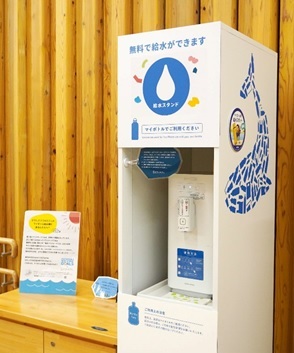 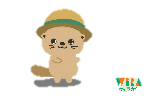 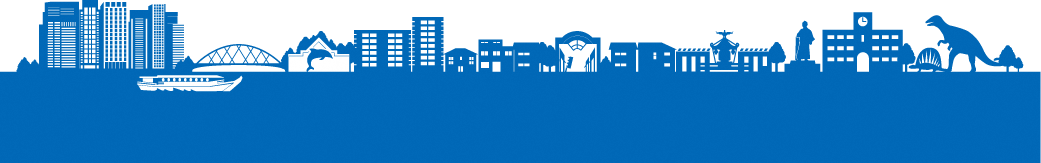 令和6年7月11日
令和5年度品川区 予算案プレス発表
品川区長 定例記者会見資料
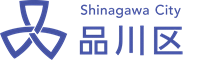 SDGs宣言事業　ステッカー案を小学生に募集 ＆ 子どもたちの投票で決定
新規
◆今年5月「SDGs未来都市・自治体SDGsモデル事業」の　
　W選定を契機とし、官民共創での新たな地域社会を展開

◆区におけるSDGs達成に資する事業者・団体等の取り組
　みを募集し、周知する「SDGs宣言制度事業」を実施
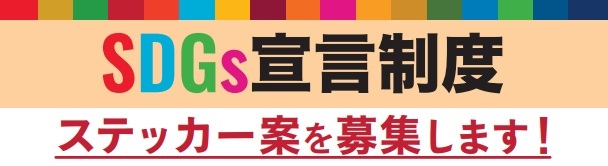 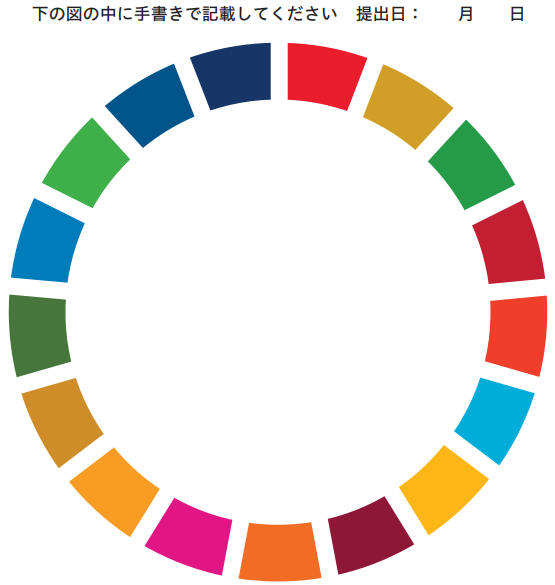 デザイン
記載箇所
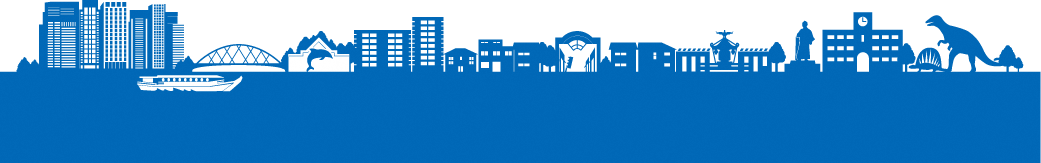 令和6年7月11日
令和5年度品川区 予算案プレス発表
品川区長 定例記者会見資料
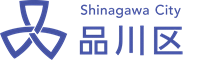 小・中学生向け次世代人材育成事業　起業家によるアントレ教育
新規
◆五反田バレーなどスタートアップの集積地である特性を活かし、
　次世代人材育成につながる官民連携イベントを実施

◆小・中学生が起業家との交流により、起業という選択肢や
　新しいことに積極的に挑戦する力(アントレプレナーシップ)を育む
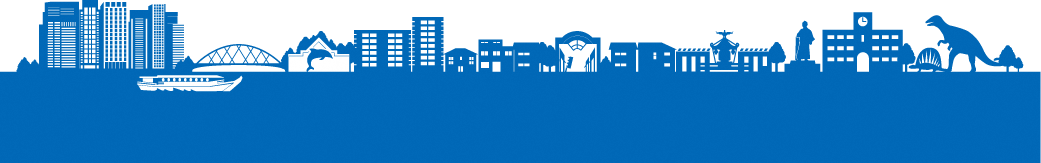 令和6年7月11日
令和5年度品川区 予算案プレス発表
品川区長 定例記者会見資料
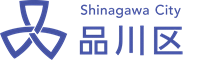 区職員の子育て部分休暇の創設  就学後も1日2時間の休業が可能
23区初
◆「誰もが生きがいを感じ、自分らしく暮らしていける品川」の実現に向け、
　 区が率先して働き方の選択肢を増やし、仕事と子育ての両立を推進
　 地域社会の働き方改革への意識向上へつなげる
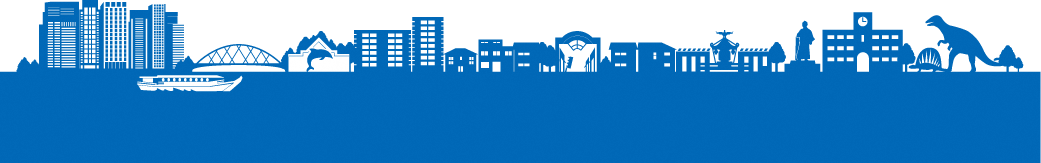 令和6年7月11日